Пример титульного листа 1
Atyp Display Medium
Atyp Display Regular
Пример титульного листа 2
Atyp Display Regular
Atyp Display Light
Пример титульного листа 3
Atyp Display Regular
Atyp Display Light
Пример титульного листа 4
Atyp Display Regular
Atyp Display Light
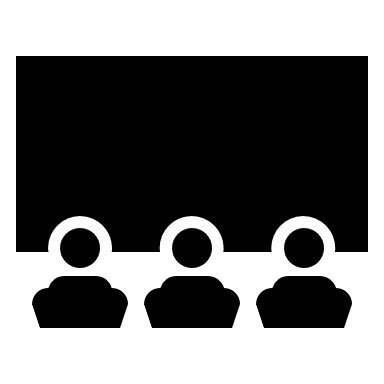 Atyp Display Regular
Место для фото или картинки
Atyp Display Light
Atyp Display Regular
Atyp Display Light 
.
Atyp Display Regular
Atyp Display Light
Atyp Display Regular